Studio di fattori di trascrizione: l’esempio delle proteine SREBP
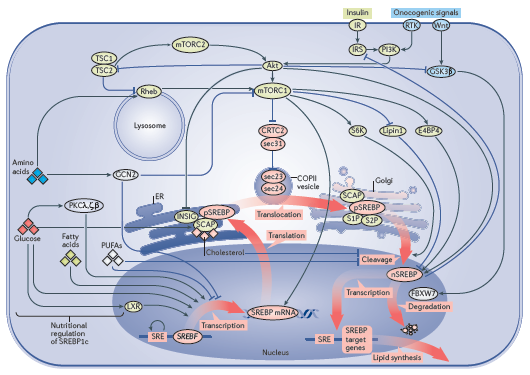 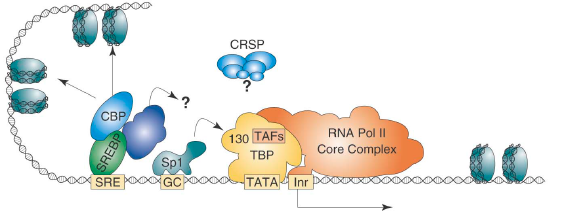 Shimano & Sato, NRC 2017
Näär et al., PNAS 1998
[Speaker Notes: Esempio del LDL-Receptor promoter]
Studio di fattori di trascrizione
NLS
TF1
CT
DLD
AT
dominio di 
attivazione
trascrizionale
dominio di legame al DNA
NLS
Co-fattore
trascrizionale
DR
DI
Quali sono le conseguenze sull’attività trascrizionale?

Possiamo valutarle mediante saggi di transattivazione
Plasmide reporter:  pPROM-Luc
sito di legame
per TF1
promotore
Gene per la Luciferasi
Un fattore di trascrizione lega il promotore del suo gene bersaglio
 riconoscendo una specifica sequenza consenso
[Speaker Notes: Luciferasi di Lucciola (Photinus Pyralis) –substrato = Luciferina
Luciferasi di Renilla reniformis (Celenterato) – substrato = Coelenterazina]
+
reporter
luciferasi
Attività BASALE 
del promotore
promotore
pcDNA3
Oppure
+
attivazione 
del promotore
da TF1
cDNA di TF 1
pcDNA3
Strategia:
MCS
CMV
Amp
ORI
PolyA
PolyA
PolyA
PolyA
MCS
ORI
Amp
pPROM-luc
MCS
CMV
Amp
ORI
Oppure
+
cDNA di un cofattore
attivazione 
del promotore
da TF1 + cofattore
MCS
CMV
Amp
ORI
pcDNA3
Saggi di transattivazione: confronto di TF1 e TF2
1- LIVELLO BASALE		  reporter sper.+ reporter controllo + vettore vuoto
						  (pPROM-luc)	       (pCON-Rluc)	       (pcDNA3)
2- effetto TF1			           reporter sper.+ reporter controllo + vettore per TF-1
3- effetto TF1+ cofattore	  reporter sper.+ reporter controllo + vettore per il cofattore
reporter 
controllo
promotore
CMV
promotore
attivabile da TF
reporter 
sperimentale
cDNA di TF1/cofattore
+
+
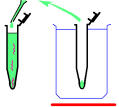 Co-trasfezione
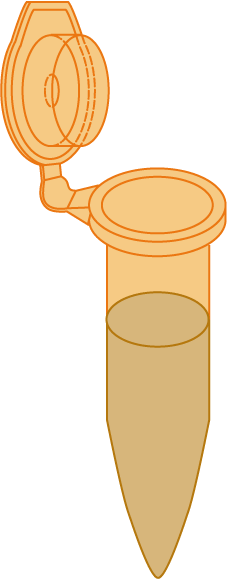 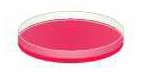 Aggiungere 
i complessi
alle cellule
Mix L+D:
20 min a TA

formazione 
complessi
LIPIDE-DNA
Esperimento: trasfezione con lipofectamina (lipide)
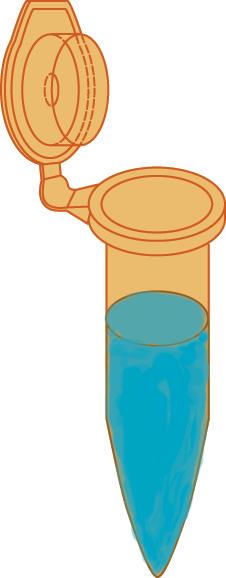 L: 5 min a TA
150 l terreno Optimem
 	+
2 l Lipofectamina
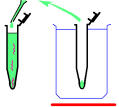 D: 5 min a TA
150 l terreno Optimem
 	+
DNA
 = reporter A (pPROMLuc)
+ reporter B  (pCONRLuc)
+  vettore di espressione
vuoto, o con TF1 o TF1 + cofattore
Reazione 2
Reazione 1
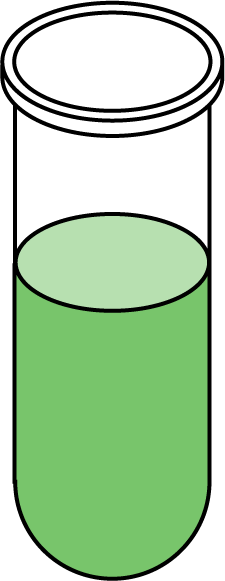 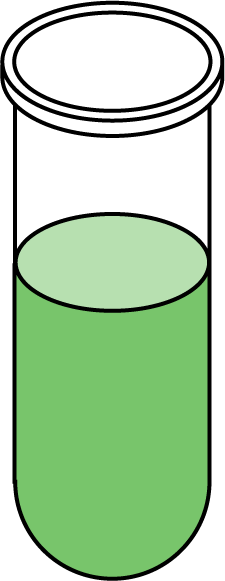 substrato C:
INIBITORE della
reazione 1
+ CELENTERAZINA
Emissione di un 
secondo lampo di luce:
attività del 
reporter di CONTROLLO
= dell’EFFICIENZA di trasfezione
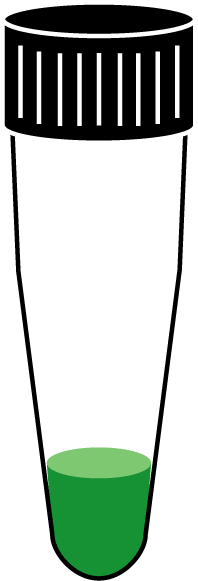 +
Doppio sistema reporter Luc/Rluc:
saggi di attività dei reporter
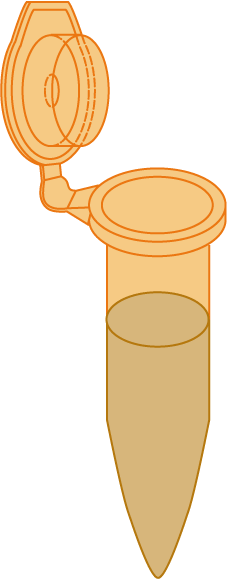 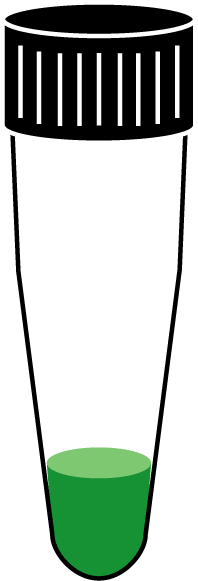 substrato L:
LUCIFERINA,
ATP, Mg2+
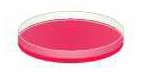 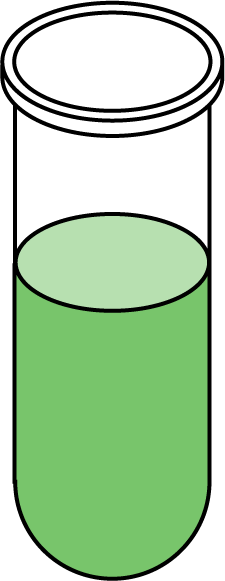 Reazione 1
lisi
+
Emissione di luce:
attività del reporter 
SPERIMENTALE
= del promotore 
in esame
estratto 
proteico
cellule 
trasfettate
[Speaker Notes: Questo viene fornito in un secondo tempo dopo la prima reazione, 
e viene quindi misurato un secondo lampo di luce.
Luciferasi di lucciola Photinus Pyralis
Luciferasi del celenterato Renilla Reniformis]
Val. misurato 1 =    10/  efficienza 0,5
       “         “       2 =    20/      “            0,5
       “         “       3 =    20/        “            0,25
Val. corretto= 20
Val. corretto= 40  (2x)
Val. corretto= 80  (4x)
NORMALIZZAZIONE:
Se ho più campioni con efficienze diverse,
divido il valore misurato di ciascun campione 
per la propria efficienza di trasfezione 
(oppure per il valore letto per il reporter enzimatico)
Risultato:  TF1 attiva il promotore, aumentando la trascrizione 
	    del reporter di 2 volte
	    l’aggiunta del cofattore  ha un’attività trascrizionale superiore, poichè
	    aumenta la trascrizione del reporter di 4 volte.
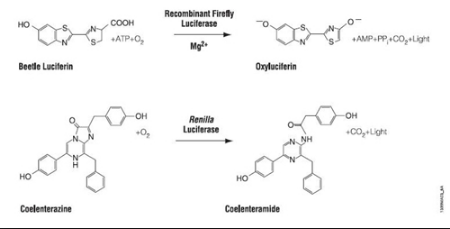